Centre « CCAS» – Lacanau Océan (33)
pour 3 classes N° 178303
Agrément Education Nationale : délivré le 17/12/2018 - 3 classes - Dont 24 maternelles	Capacité  : 96 lits – 80 élèves
Hébergement : 2 bâtiments, chambre de 2, 4, 5 et 6 lits
M1- Vivre ensemble & empathie : gestion et émotions
Ce séjour permettra de faciliter les échanges, les rencontres et le Faire Ensemble dans une étape très importante  de la scolarité d’un élève au collège ou au lycée. Les diverses activités proposées qu’elles soient nautiques, nature, coopératives impulseront une dynamique de rentrée scolaire dans un environnement différent de l’établissement scolaire. Sorties terrain, ateliers sur centre, challenges, jeux coopératifs… permettront de créer du lien entre élèves et adultes en début d’année pour que tous participent à la future cohésion du groupe de classe dans leur nouvel établissement.
Les + 
- Projet accompagné et personnalisé 
- Espace Enseignant / DSDEN en ligne  
- Aide au montage du dossier administratif
- Encadrement spécialisé environnement
Exemple de séjour modulable – 5 jours – cycles 2 et 3, collège
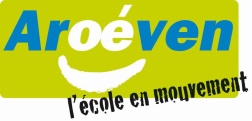 05 35 38 98 11 // ecole@aroeven-bordeaux.fr
Association Régionale des Œuvres Educatives et de Vacances de l’Education Nationale
Centre « CCAS» – Lacanau Océan (33)
Axes forts du séjour
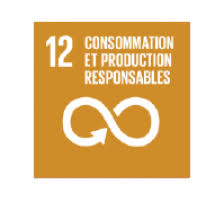 M1 -Vivre ensemble & empathie  - gestion et émotions
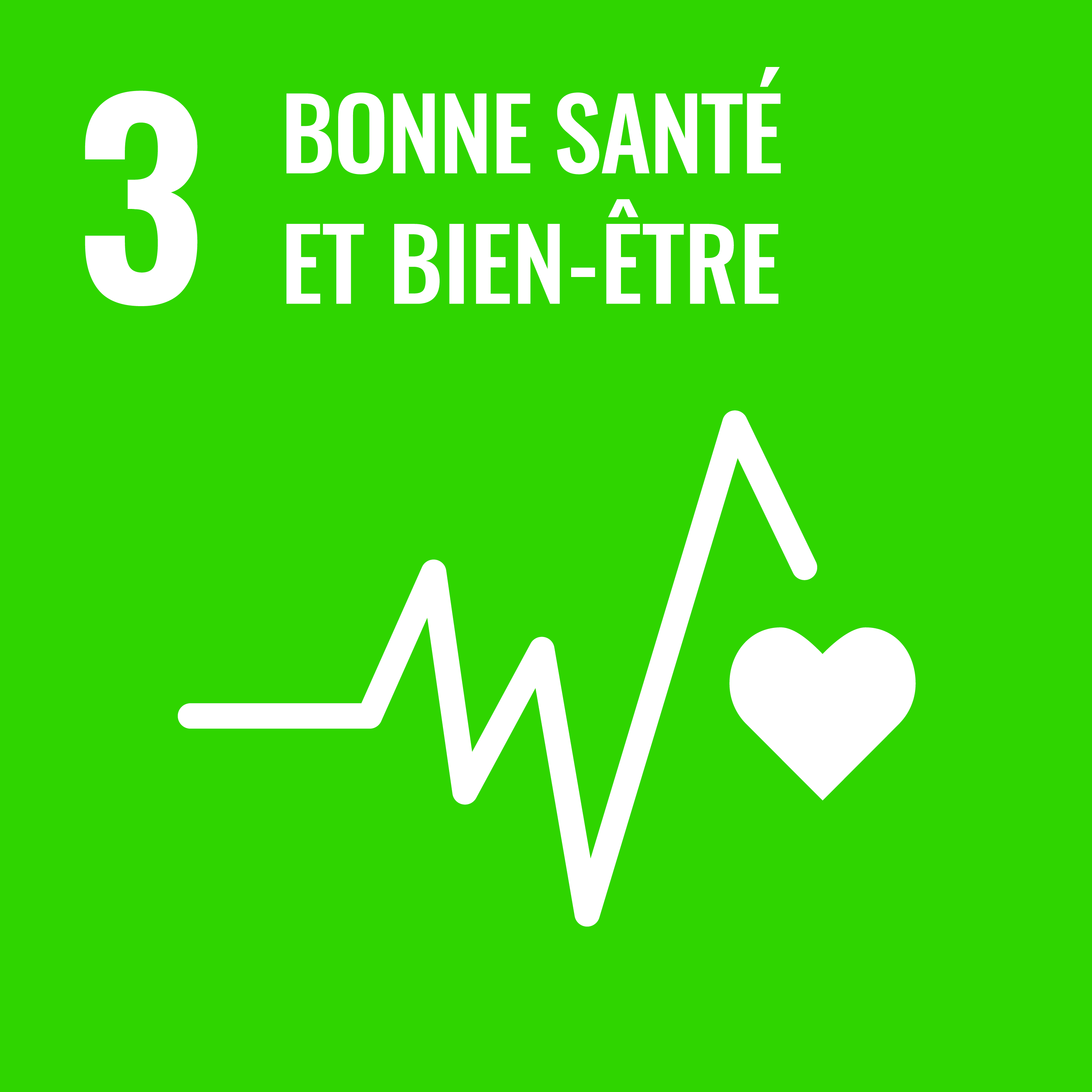 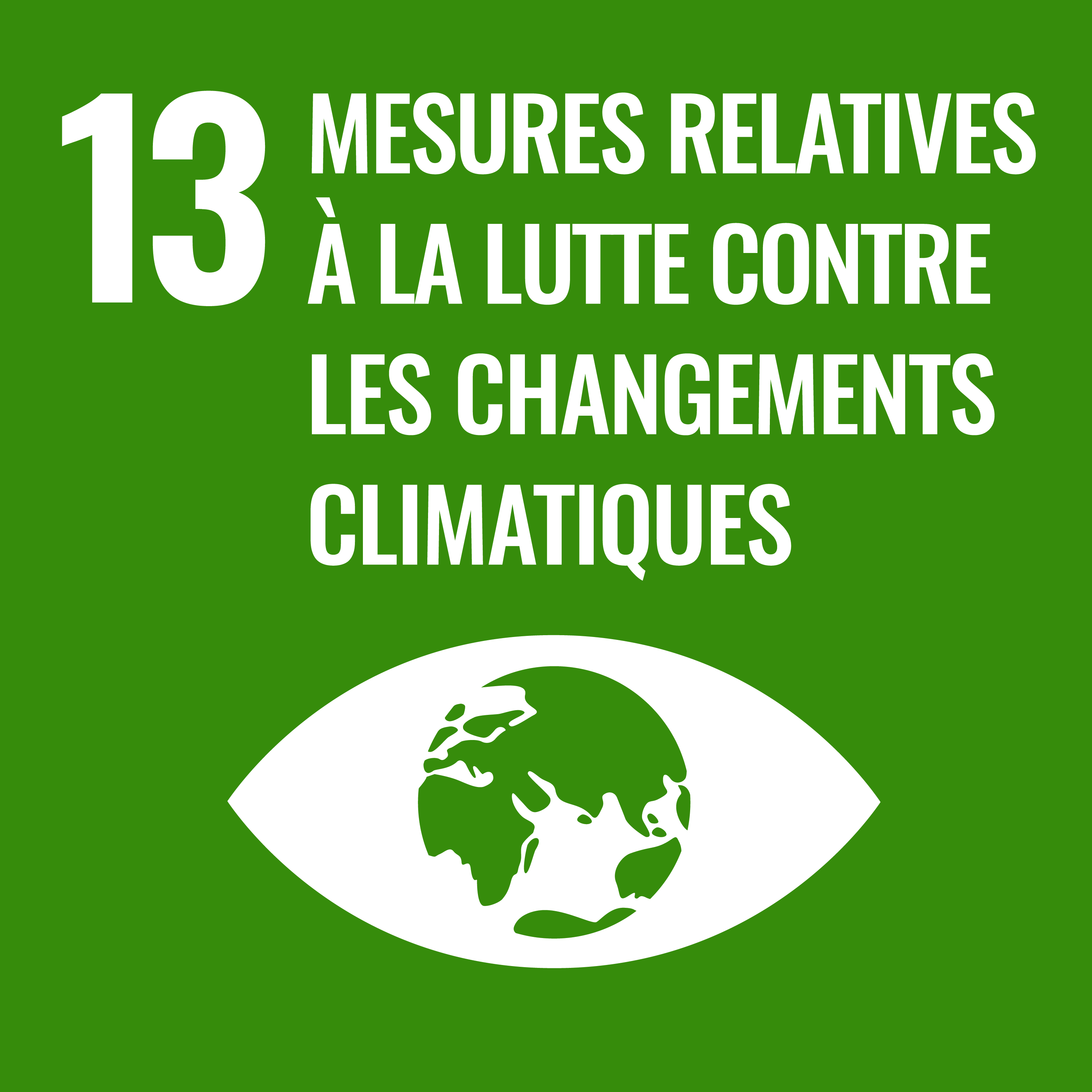 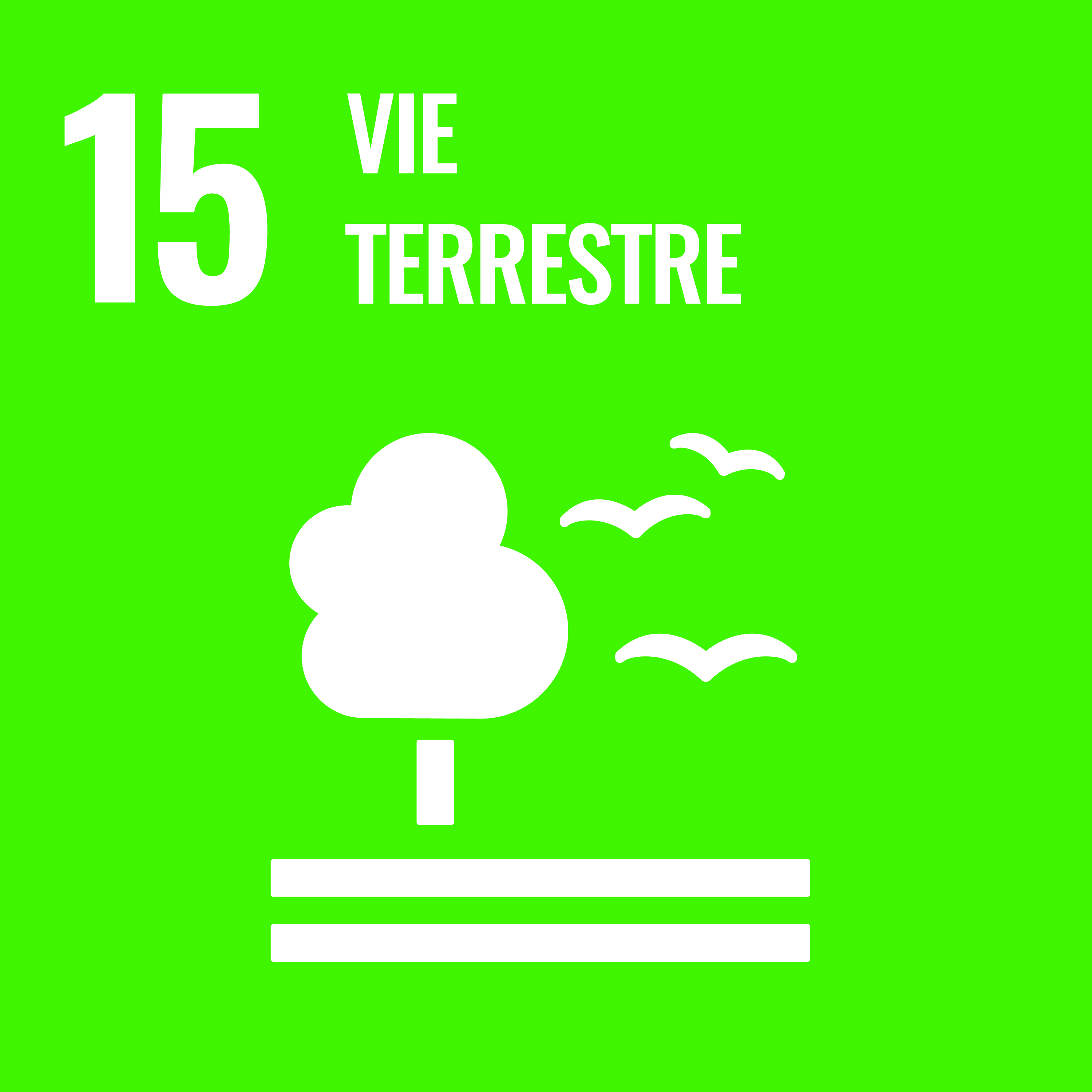 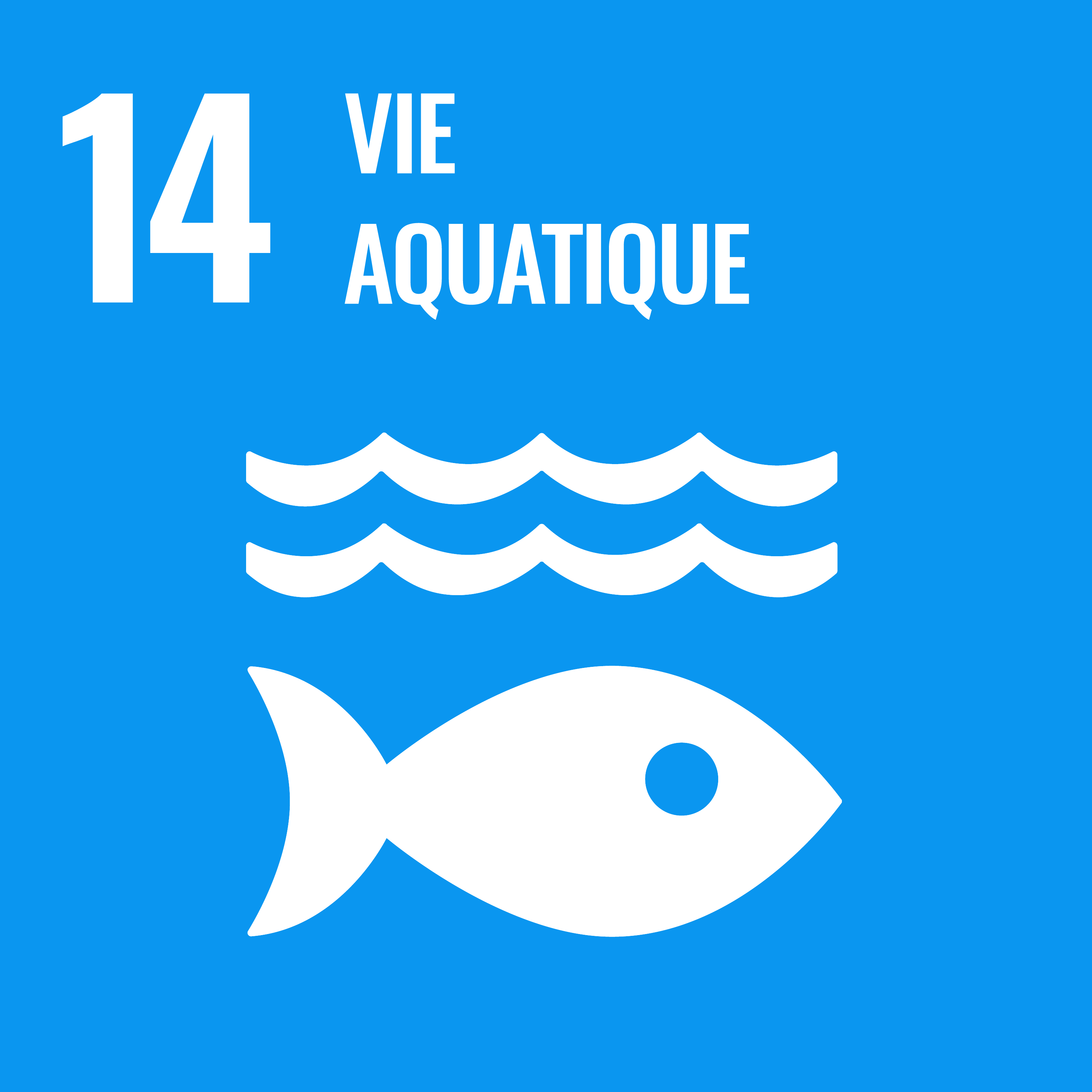 Objectif général du séjour :
Apprendre à réguler ses émotions personnelles et dans collectif
Objectifs spécifiques :
 Objectifs spécifiques au niveau individuel : 
- Repérer ses émotions et leur manifestations (corporelles, mentales)
- Connaître les effets possibles des émotions sur soi
- Proposer et expérimenter des stratégies de régulation en fonction de ses besoins
- Faire l’expérience de la vie en collectivité et du vivre ensemble

Objectifs spécifiques au niveau collectif : 
- Apprendre à identifier les manifestations émotionnelles chez l’autre
- Connaître les impacts des émotions sur la dynamique de groupe et le bien vivre ensemble

Re créer le lien Homme- Nature
- Rencontrer différents milieux par la relation sensible, sensorielle et corporelle: forêt, estran rocheux, plage et falaises
«Education à l’ Environnement » sur les impacts de nos attitudes et comportements, sur notre capacité à agir pour préserver notre planète et contribuer à l’objectif   «Demain 2030 »…
Nouveau « Alimentation & gaspillage » 
Mieux gérer et trier les déchets, limiter les emballages plastiques…alterner repas avec et sans viande ni poisson par séjour.
Nouveau « Education & empathie » Développer des compétences psycho sociales . Expérimenter les liens qui existent entre notre bien-être et celui des autres. Apprendre à écouter , à travailler en équipe, à être et agir collectivement…
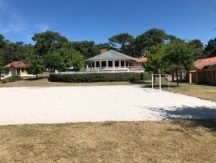 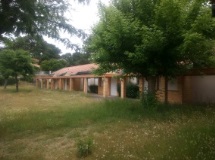 M2 – La  relation positive aux autres et au monde
Objectif général : Apprendre à bien communiquer pour mieux coopérer
 
Ce Module 2 "La relation positive aux autres et au monde«  s 'adresse aux groupes ayant déjà amorcé le travail autour des émotions et désirant développer la communication intra-groupe et la coopération. 


Pour plus d’information consulter la grille séjour sur notre site Internet.
« Espaces de vie & Vivre Ensemble  » 
S’approprier et apprendre à partager de nouveaux espaces, de nouvelles règles de fonctionnement,
Nouveau « La relation Homme & Nature» 
Apprendre à écouter ses sensations, émotions corporelles pour découvrir autrement la nature et les êtres vivants
Aux environs 
Pistes cyclables et Vélodyssée avec accès sur de nombreux sites naturels 
Le bassin d’Arcachon et les villages ostréicoles
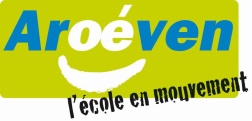 05 35 38 98 11 // ecole@aroeven-bordeaux.fr
Association Régionale des Œuvres Educatives et de Vacances de l’Education Nationale